Compressed unordered integer sequences with fast direct access
Igor Zavadskyi
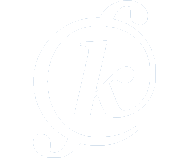 Taras Shevchenko National University of Kyiv, UkraineComputer science department
Fast element extraction from unordered integer sequence
If integers are arranged in ascending order and deltas between them 
are small enough, the problem is reduced to performing the select operation 
on a bitmap, where 𝑖-th bit is set if the number 𝑖 belongs to the sequence.
1
5
6
9
17
But what if integers are not sorted?
K. Fredriksson and F. Nikitin, “Simple compression code supporting random access and fast string matching,” in IEEA Workshop, 2007, pp. 203–216.
Simple Dense Coding vs RMD-codes
SDC
Auxiliary bitstream
Main bitstream
I. Zavadskyi and A. Anisimov, “Reverse multi-delimiter compression codes,” in DCC, 2020, pp. 173–182.
RMD
Main algorithm’s idea
N. R. Brisaboa, S. Ladra, and G. Navarro, “Directly addressable variable-length codes,”
in SPIRE, 2009, pp. 122–130.
Directly Addressable variable-length Codes
Chunk 3
Chunk 2
Chunk 1
Getting x2
1
1
0
1
0
Experiments
Have been provided on integer sequence obtained by applying either word-based or 
character-based frequency compression to 200MB English text from Pizza&Chili corpus.
Word-based
Character-based
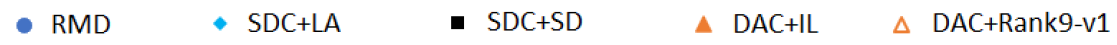 Full version
https://arxiv.org/pdf/2302.05869v1.pdf
Thank You!
Igor Zavadskyi
ihorza@gmail.com